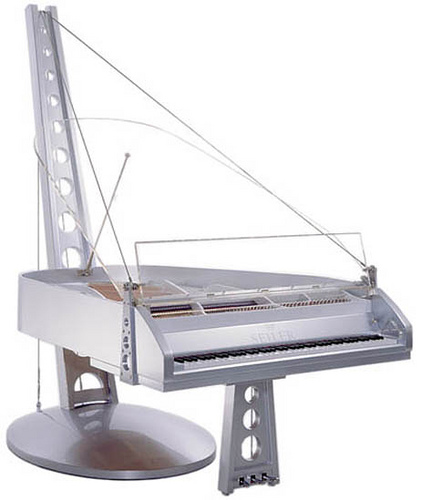 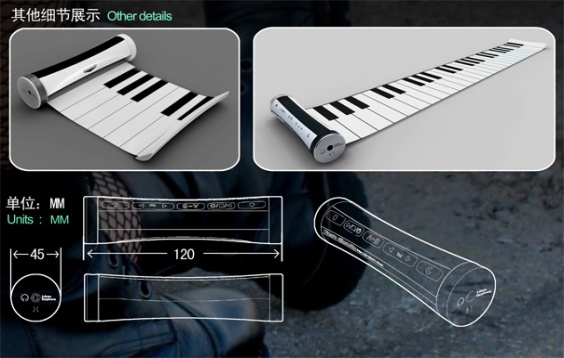 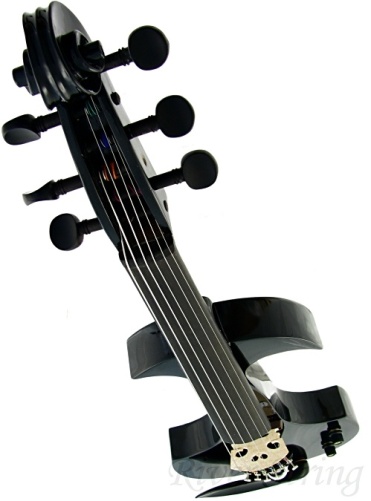 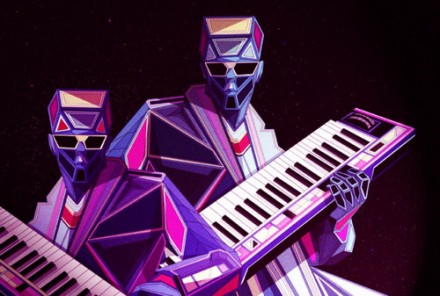 Nitra
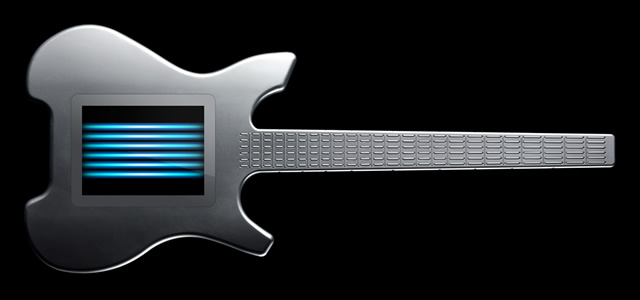 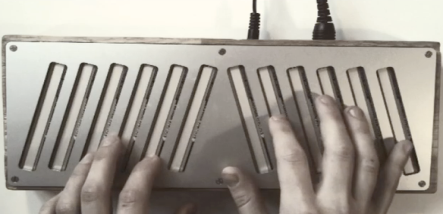 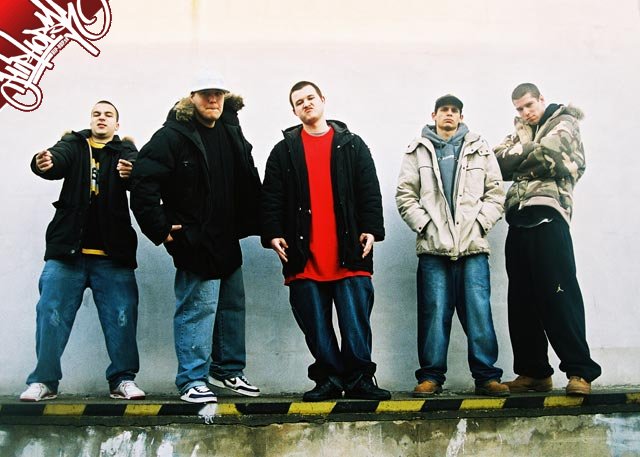 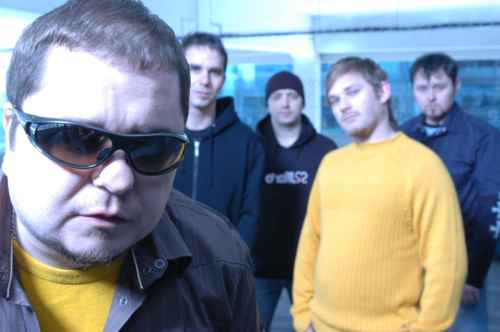 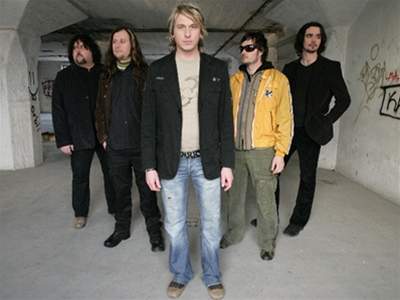 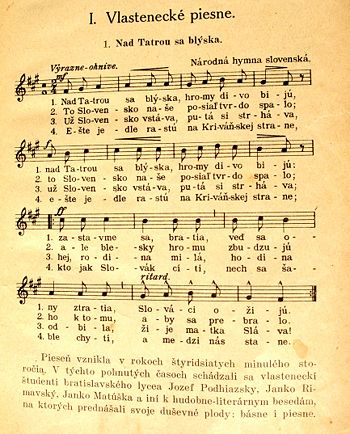 Music
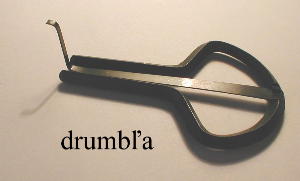 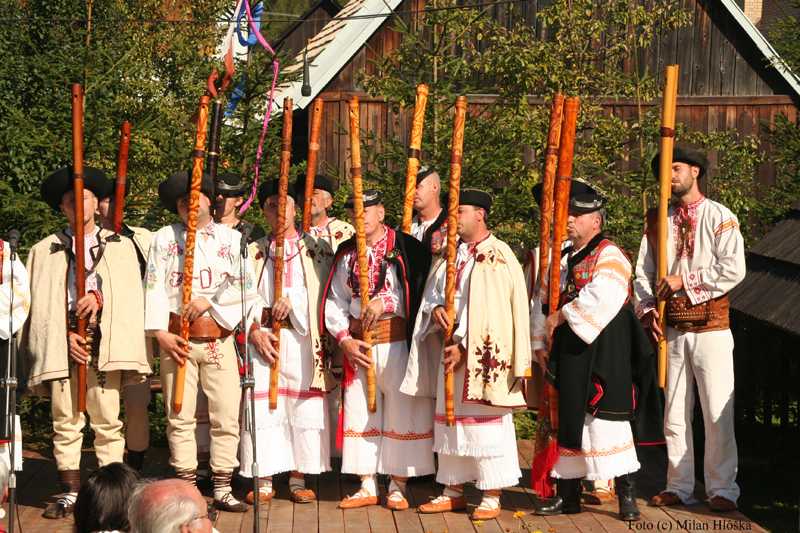 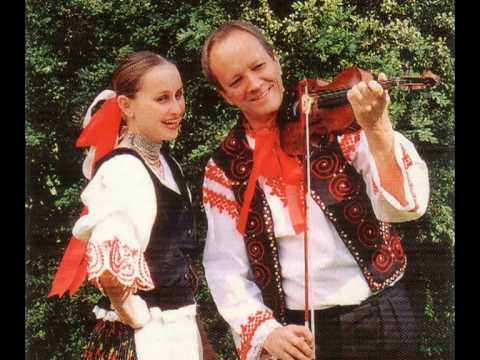 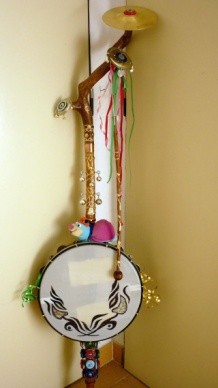 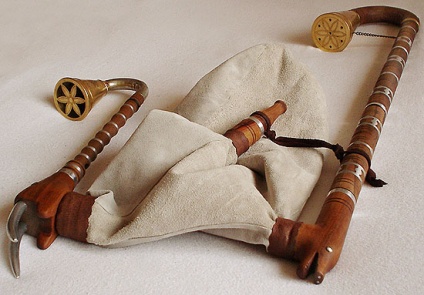